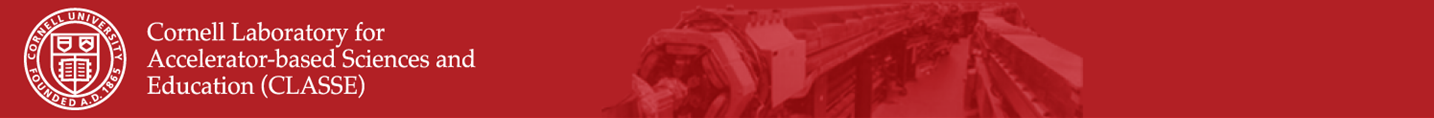 Single Detector Design
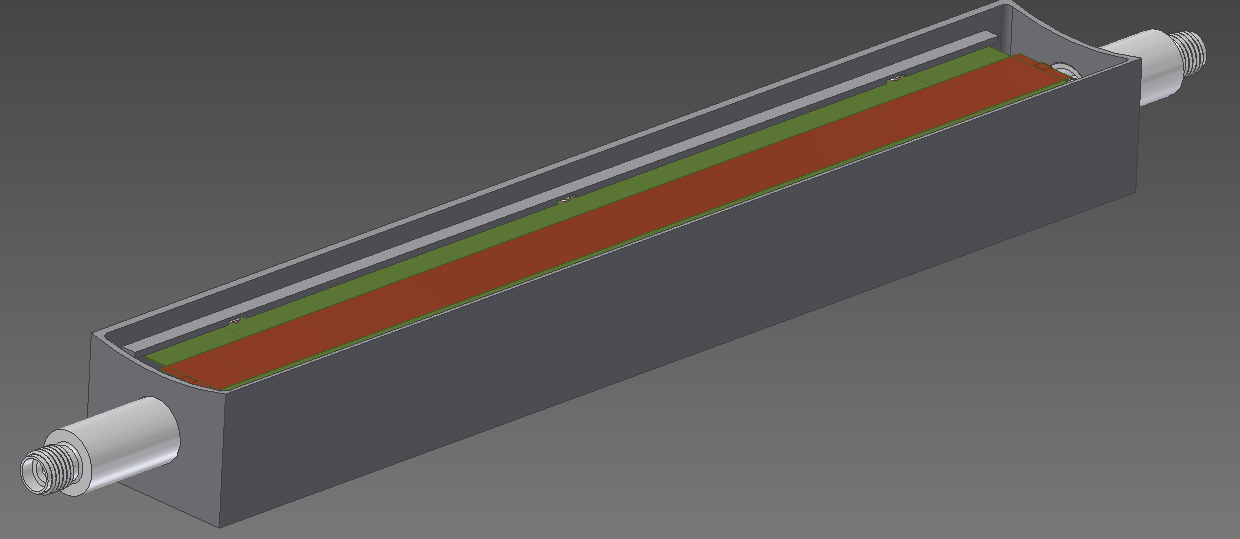 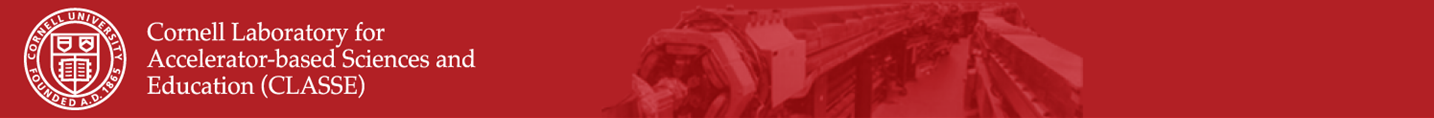 Single Detector Design
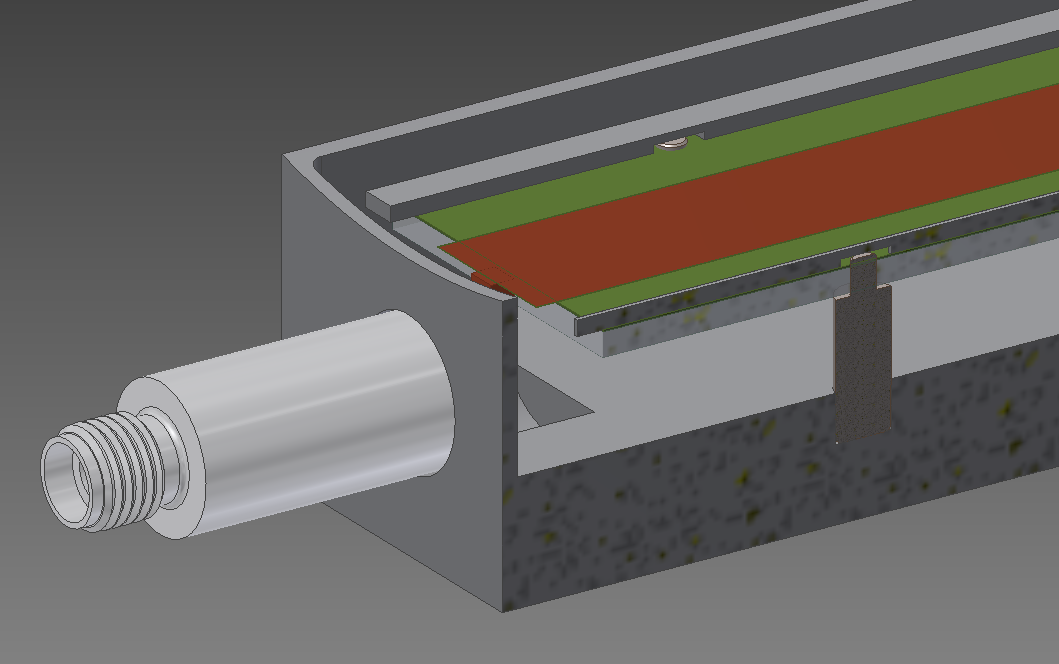 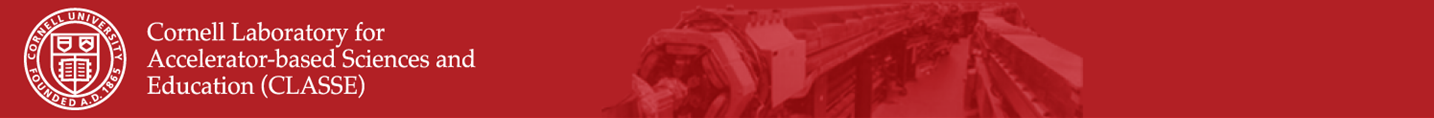 Single Detector Design
Clamped to 3 mm thick ceramic
Sits on six ceramic dowel pins
Inner length 6.811”
Inner width 0.945”
Inner depth 0.305’’ from detector face to ground plane
Thickness 0.031’’ (1 mm)
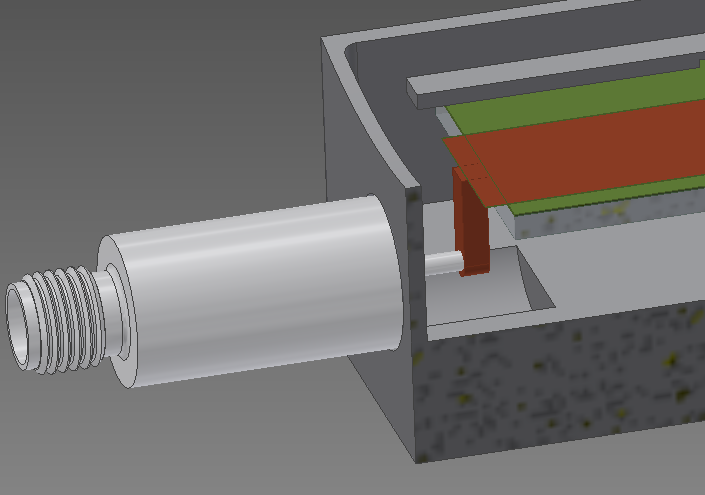 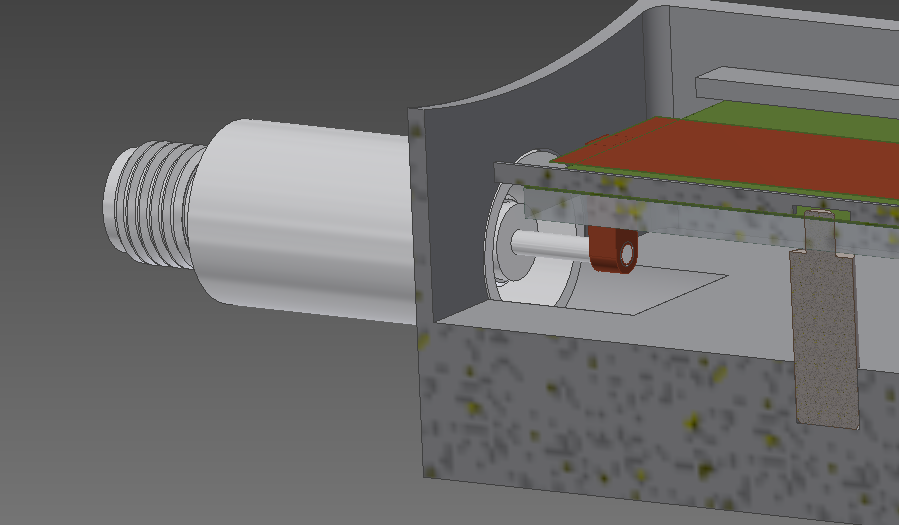 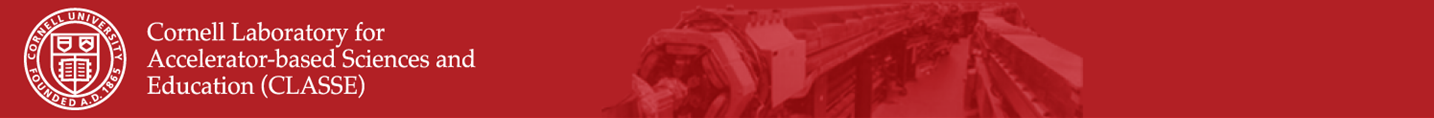 Dual Detector Design
Same idea as single detector except with much less space to work with
Strip line detector is two detectors on one piece of kapton.
I used a “2 in 1” clamp design for the barrier between the two detectors. The tall middle barrier is placed with pins, then the ceramic is place on same pins then stripline is clamped down and the ends tack welded to the enclosure. See next slide for detail
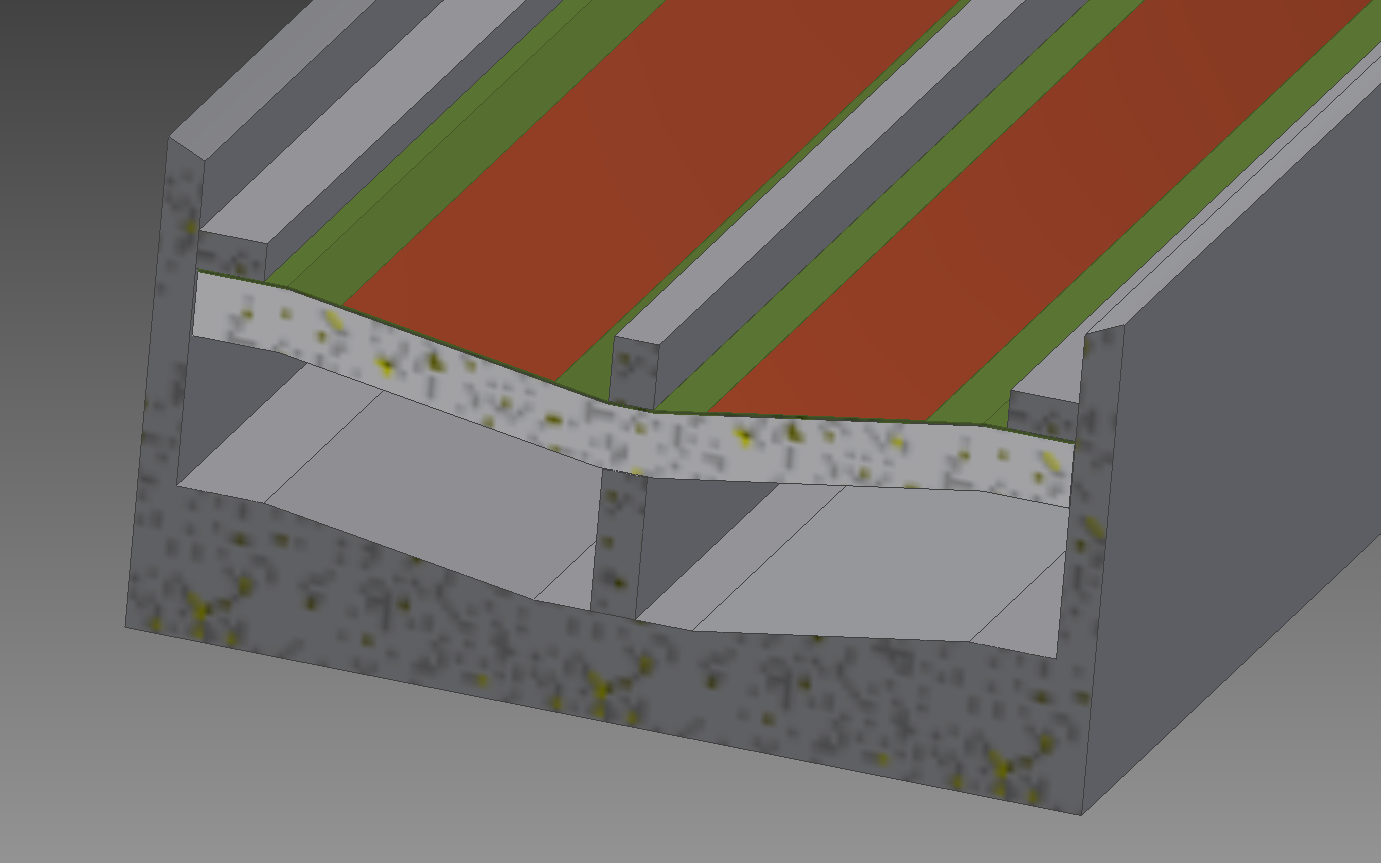 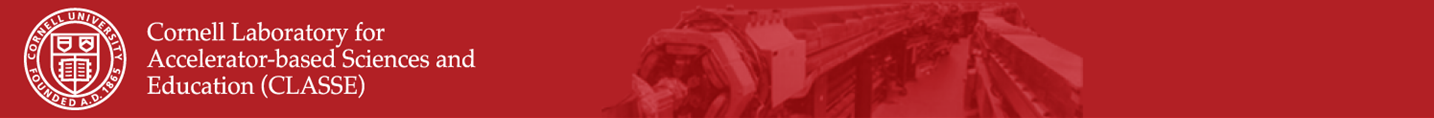 Dual Detector Design
Same idea as single detector except with much less space to work with
Strip line detector is two detectors on one piece of kapton.
I used a “2 in 1” clamp design for the barrier between the two detectors. The tall middle barrier is placed with pins, then the ceramic is place on same pins then stripline is clamped down and the ends tack welded to the enclosure. See next slide for detail
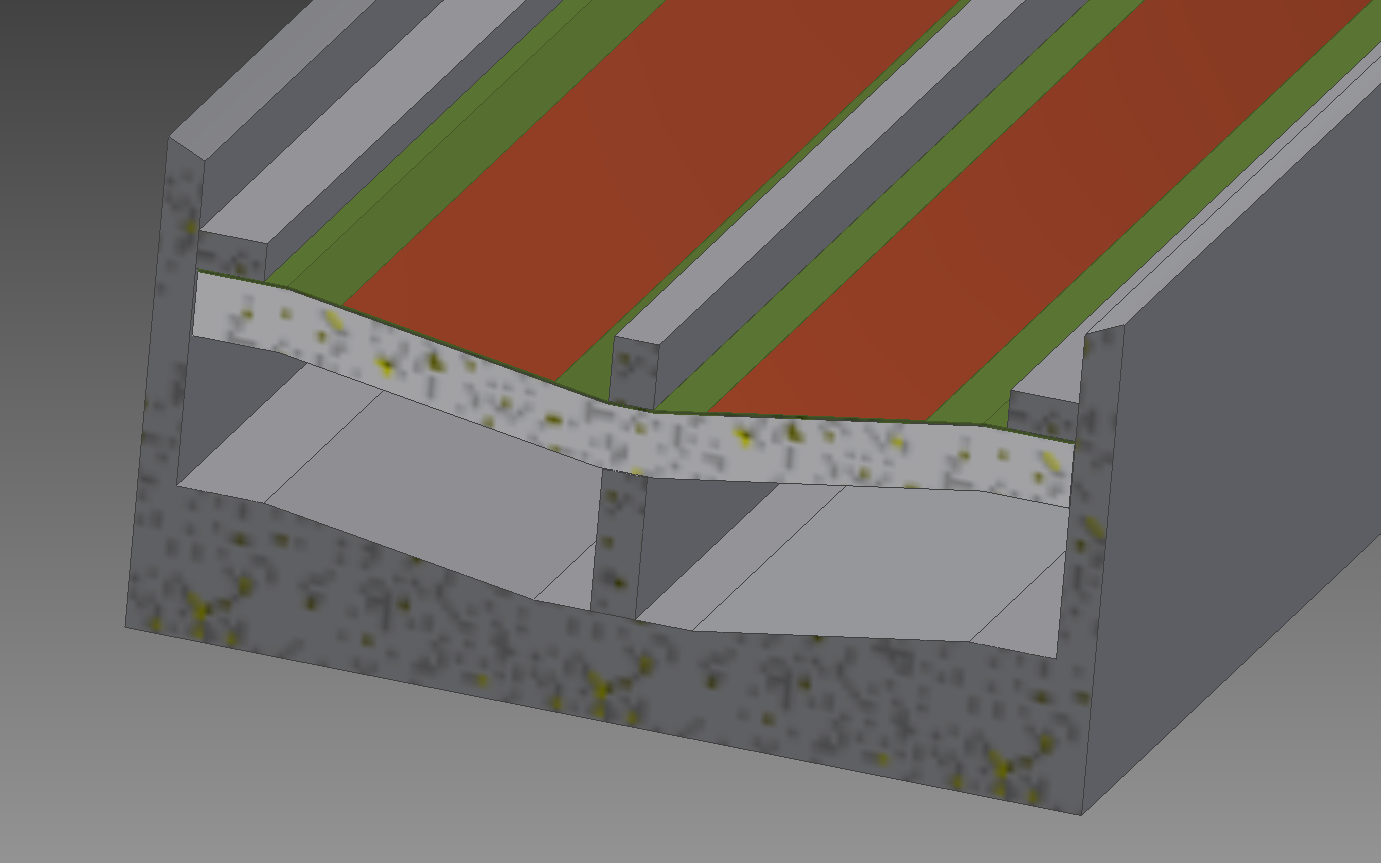 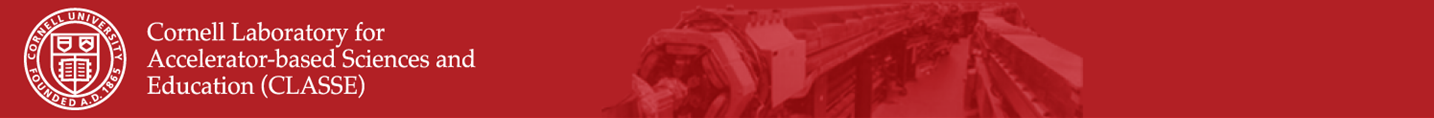 Dual Detector Design
Install clamp base pins and clamp base plate
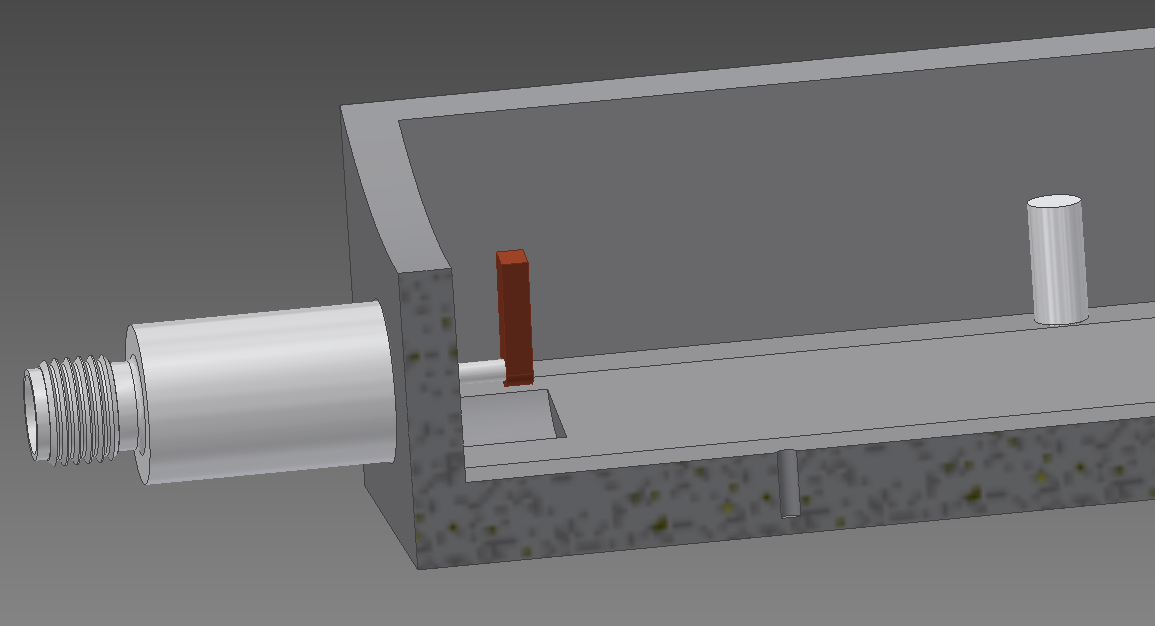 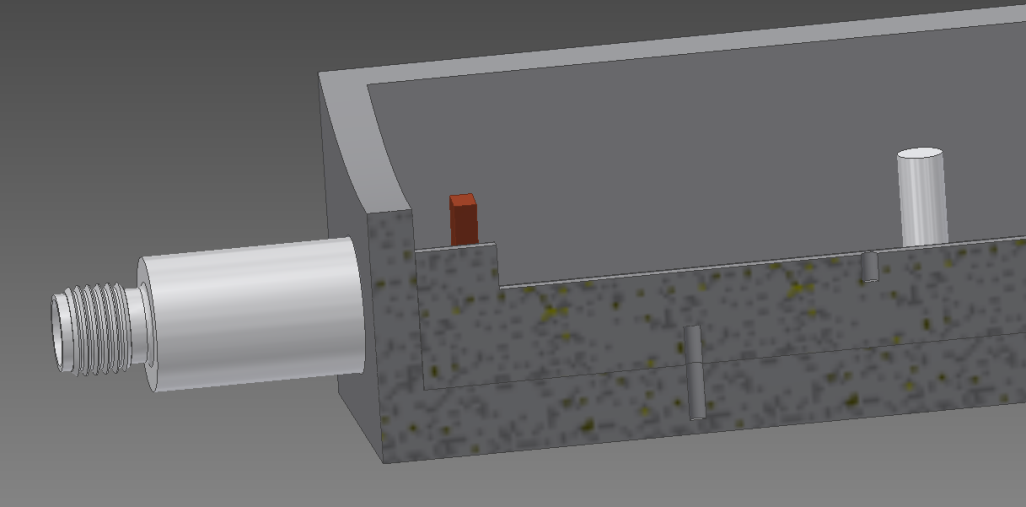 Place stripline detector
Install one piece ceramic
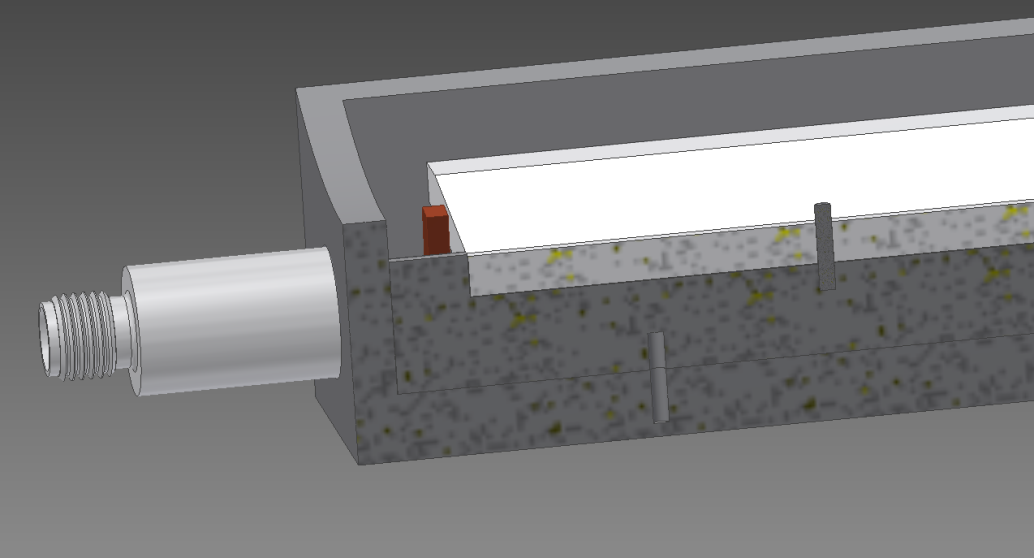 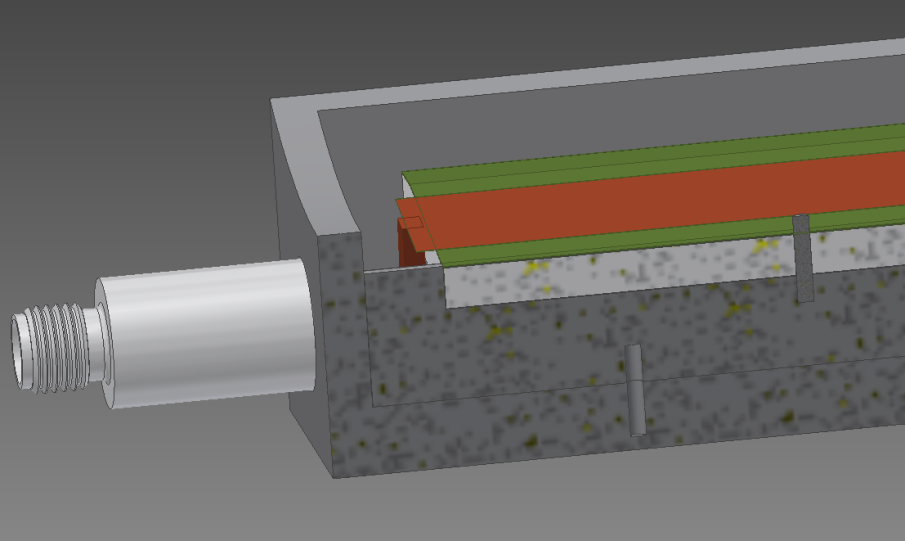 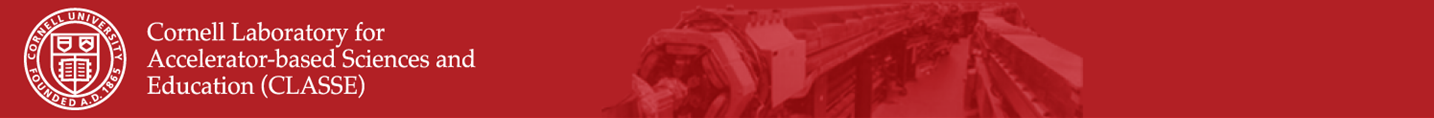 Install circuit edge clamp. Tack weld in place.
Install barrier clamp & tack weld ends
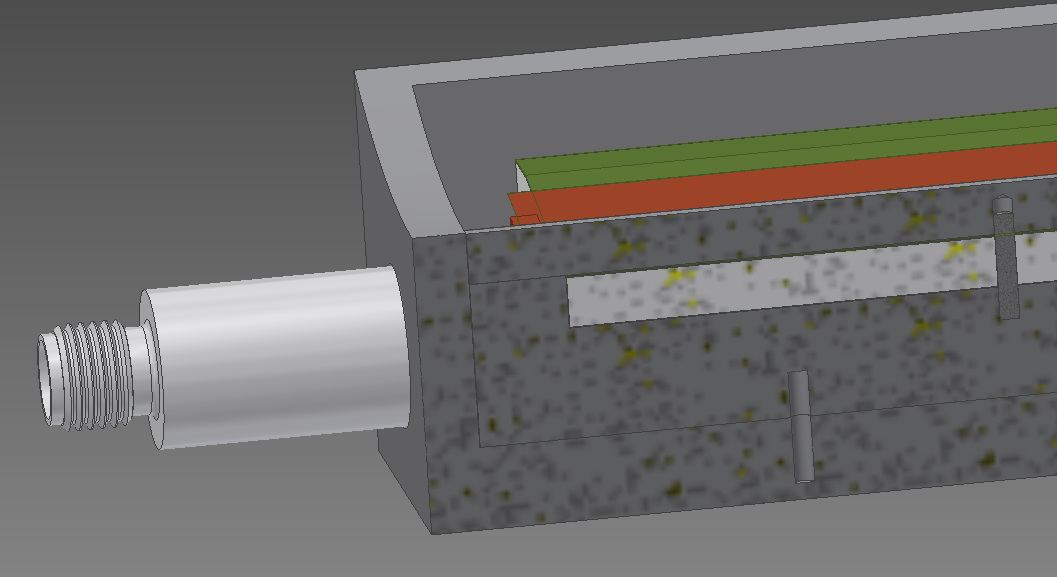 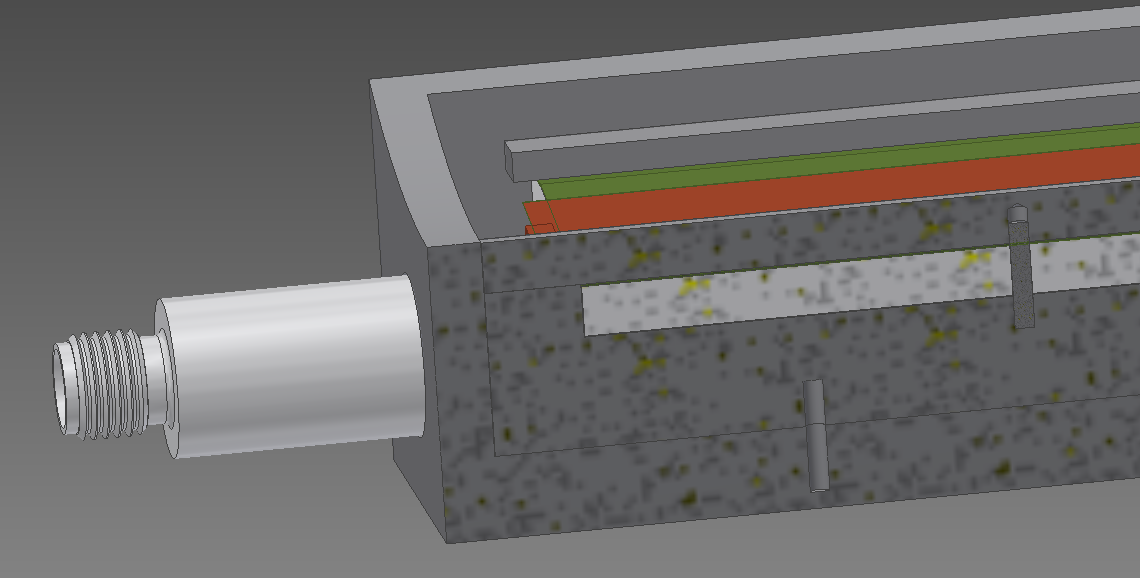 Nominal gaps are 0.002”
Inner  width of each detector box is 0.764”
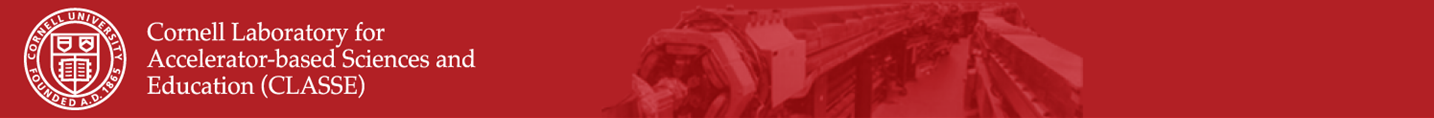 Dual detector on beam pipe
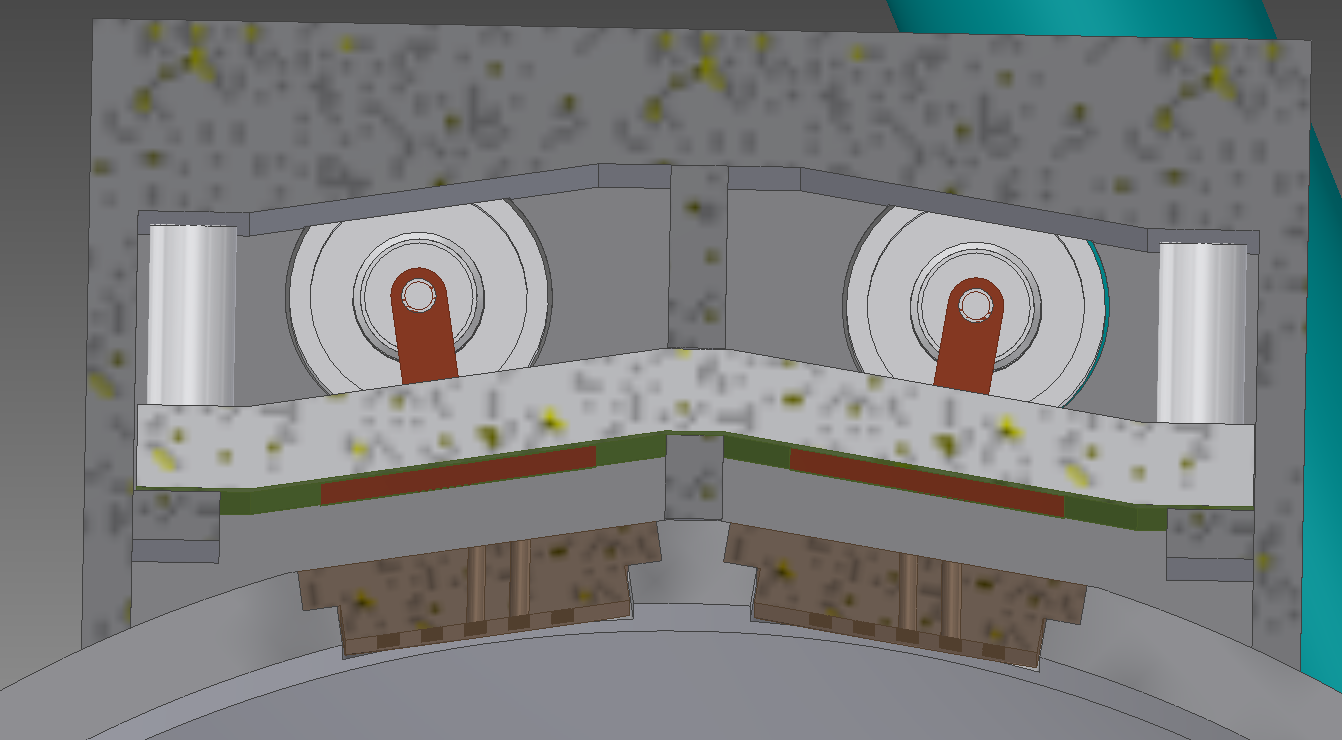 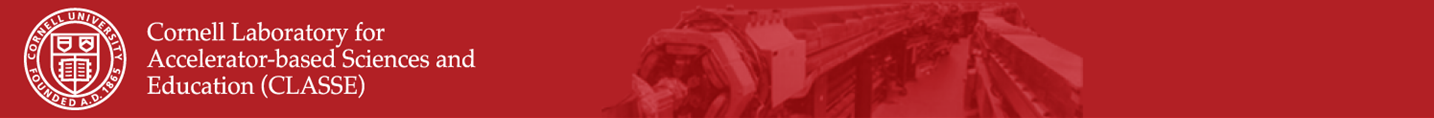 Possible weld issue? Only 0.416’’  between SMA connect edges.
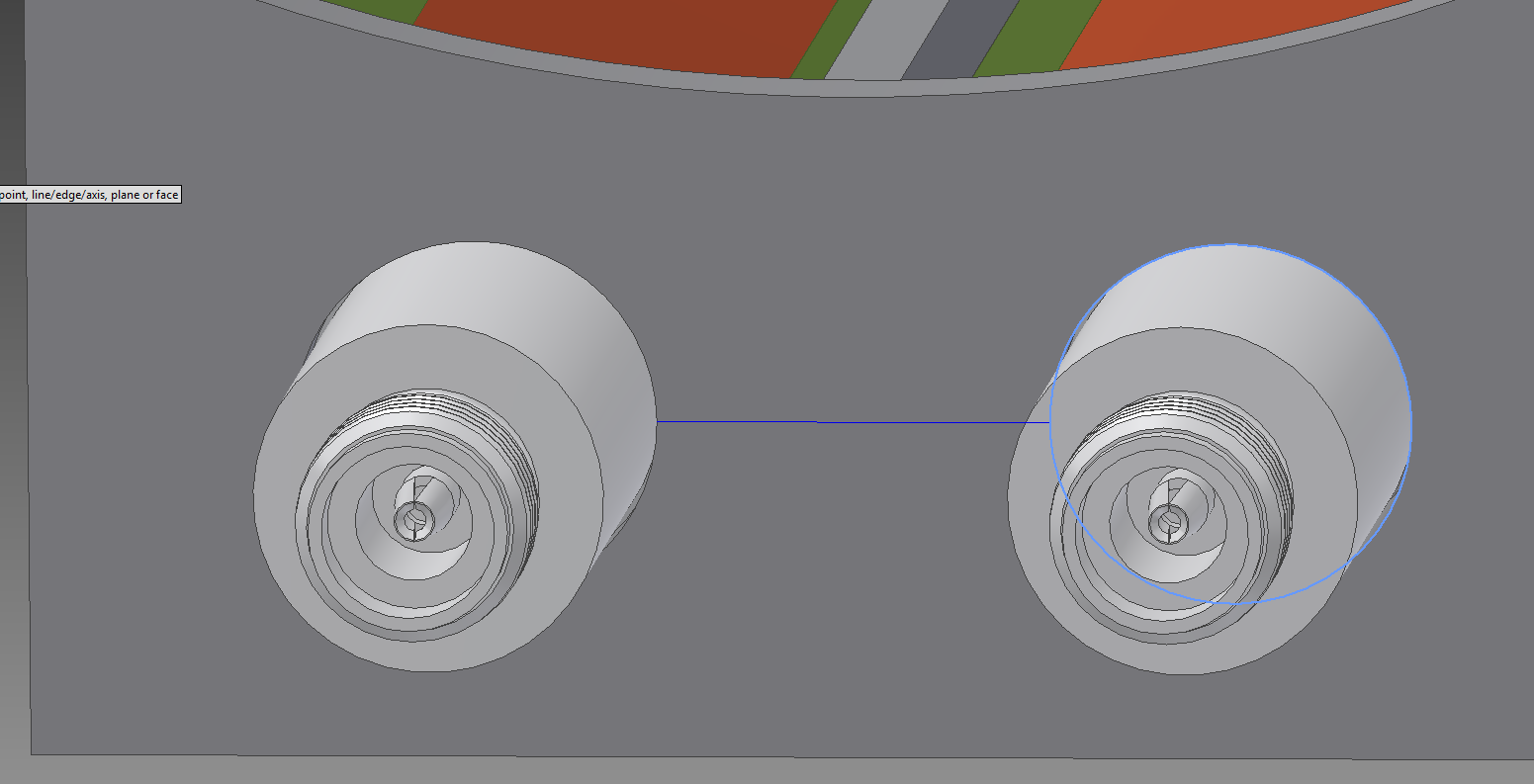 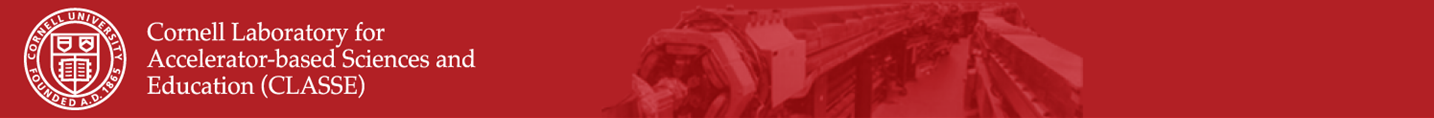 Possible weld issue? Only 0.3’’ between dual detector and cooling channel
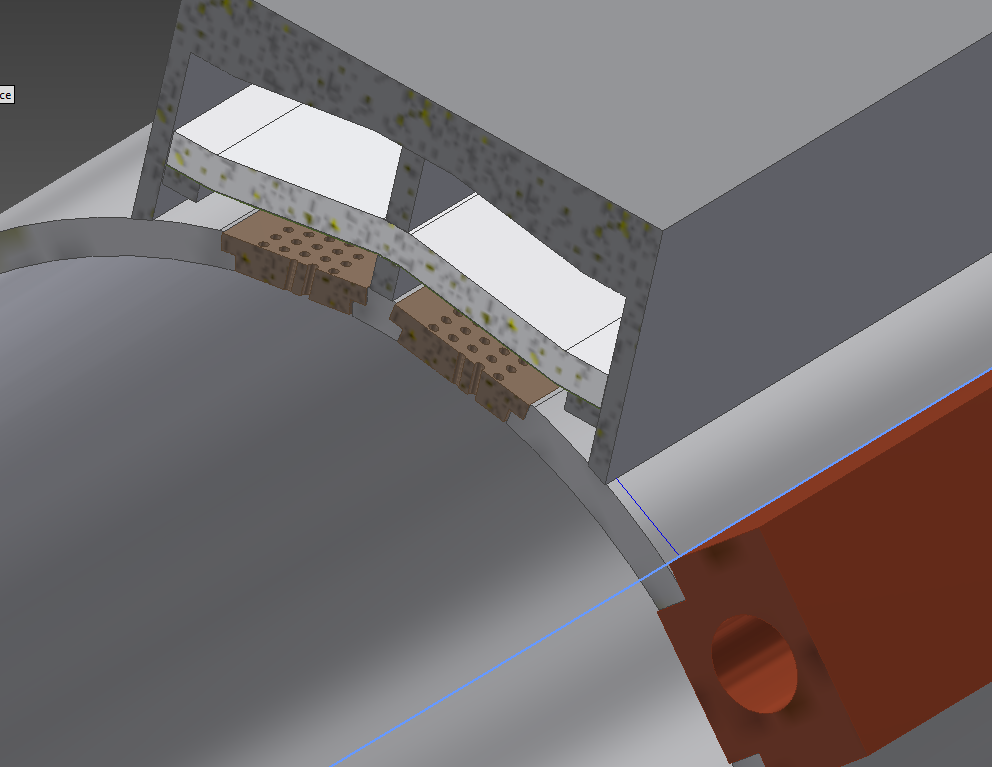 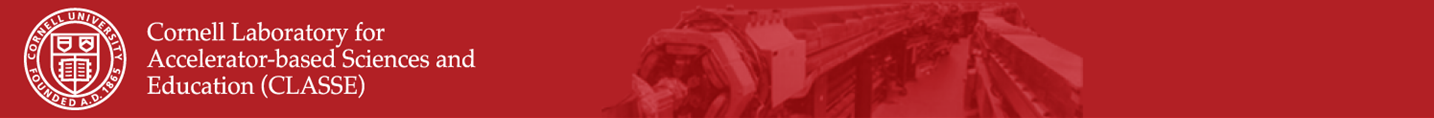 Stainless BPM
Vacuum Chamber Design
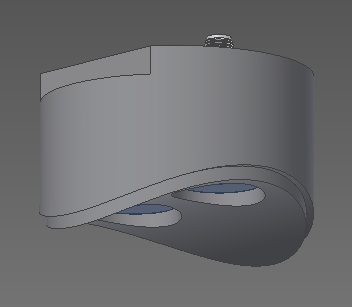 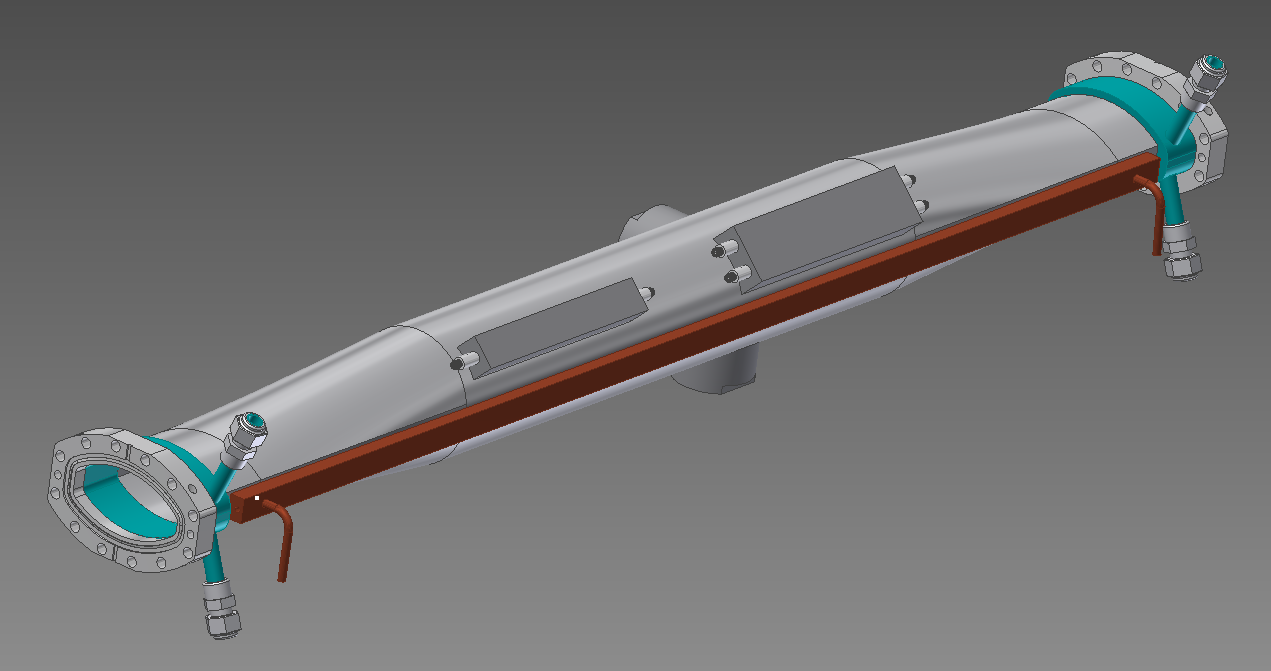 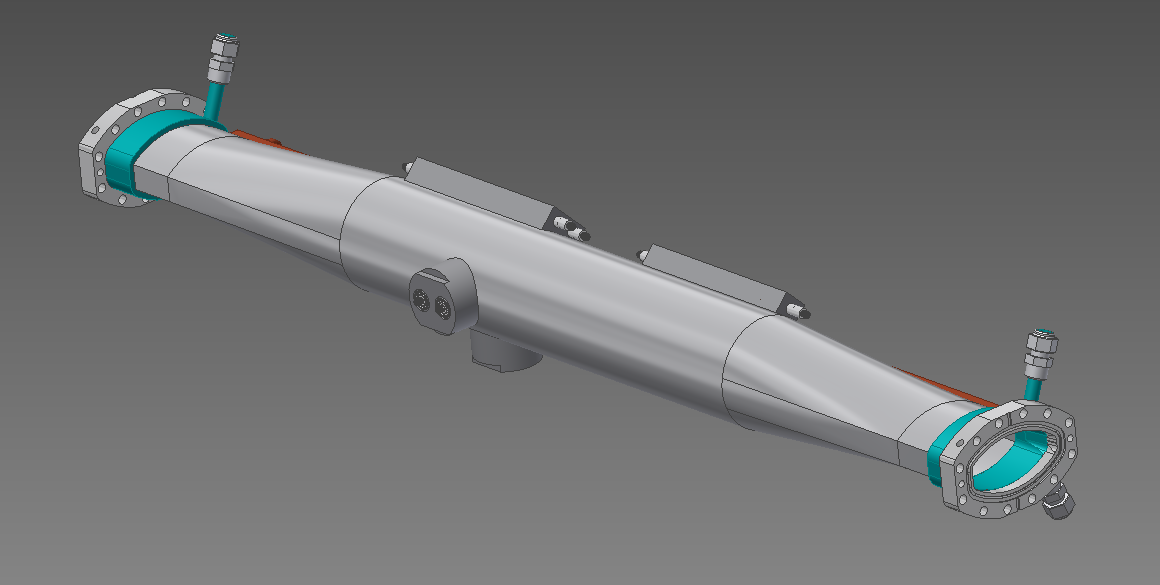 Cooled flanges
Extruded copper cooling channel (0.31 diam).  Delta P is 1.18 psi. (32’’ H20)
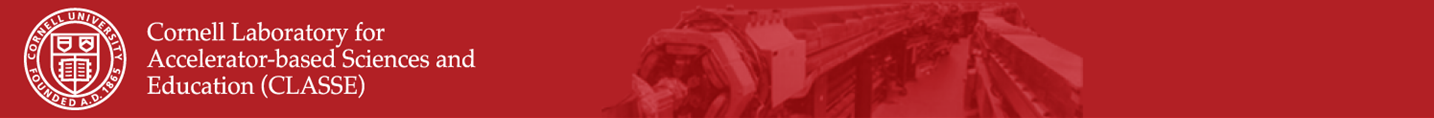 Vacuum Chamber Design
Round to taper joint is welded.
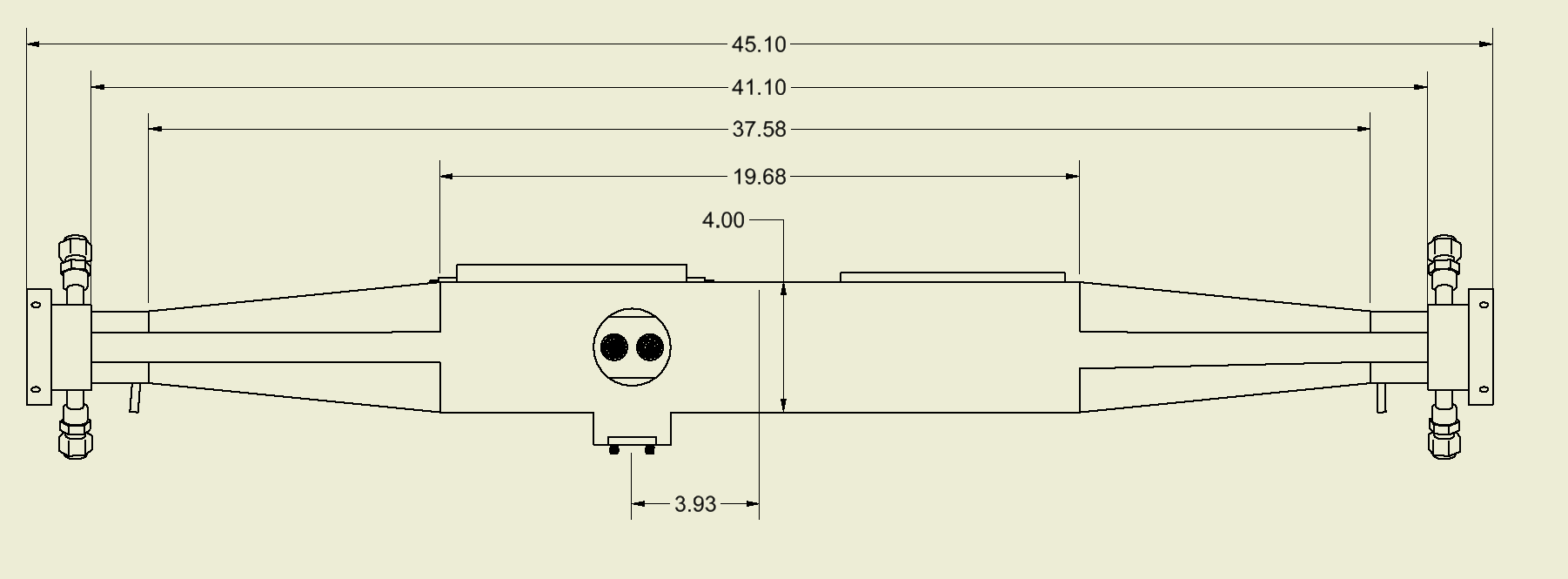 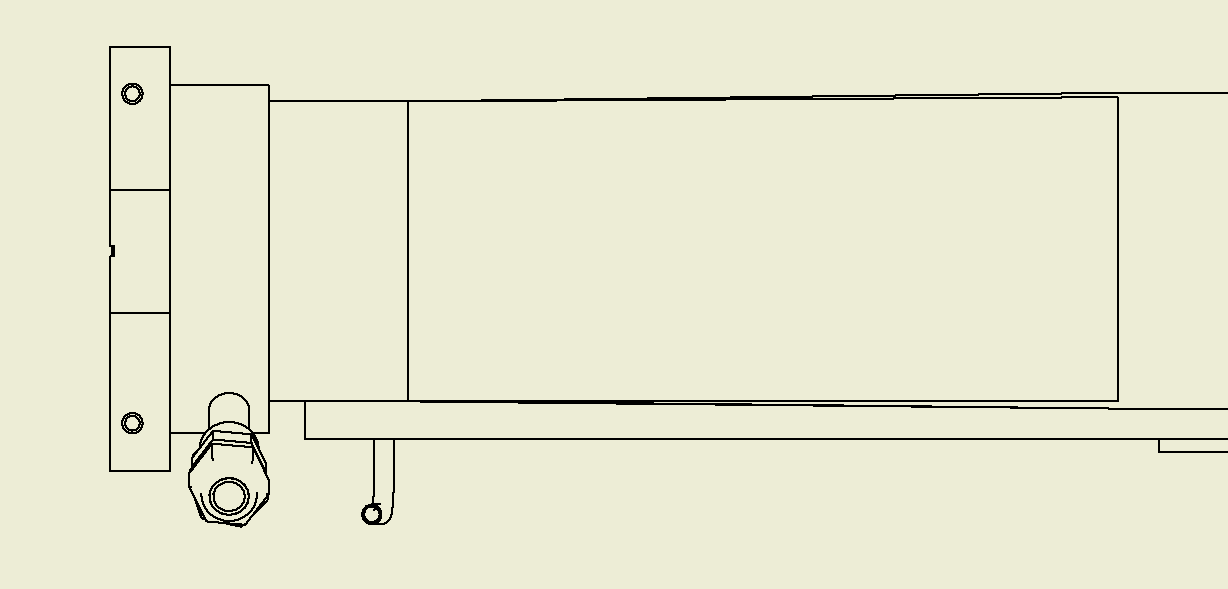 ¼’’ horizontal taper in pipe
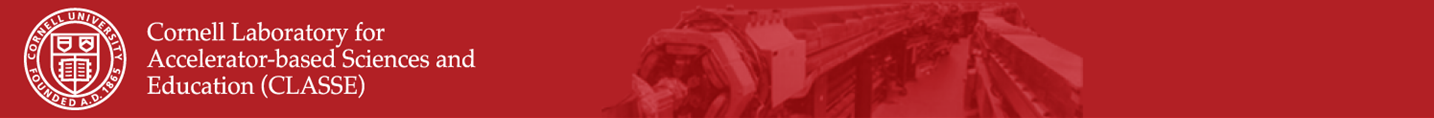 Chamber Heat Load
Conditions:
250 mA operation - 0.97 W/mm2 heat flux input. 0.67 mm tall strip 
40 oC water temperature of cooling channel
20 oC water temperature of cooling channels in flanges

Results
Safety factor of yield stress is 1.667 vs. the preferred 3
100 Celsius max temp of inside of pipe
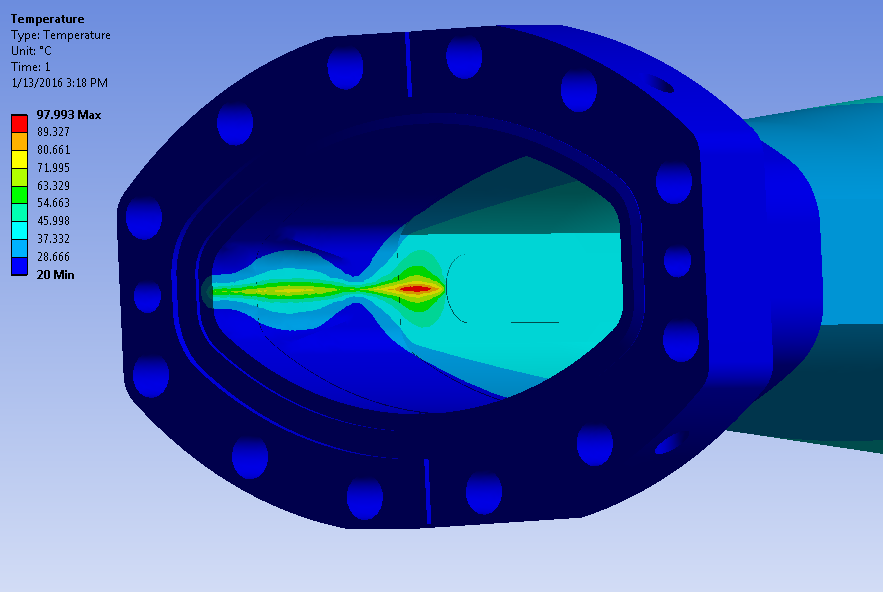 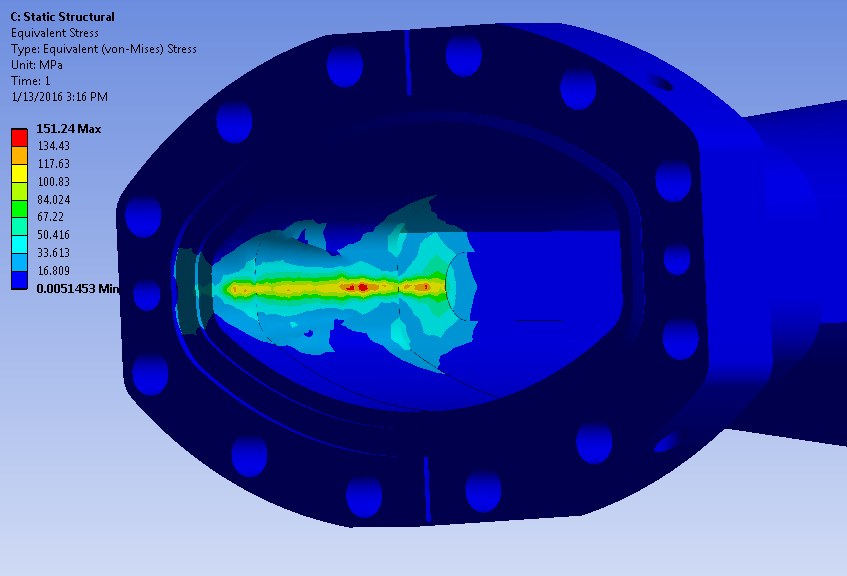 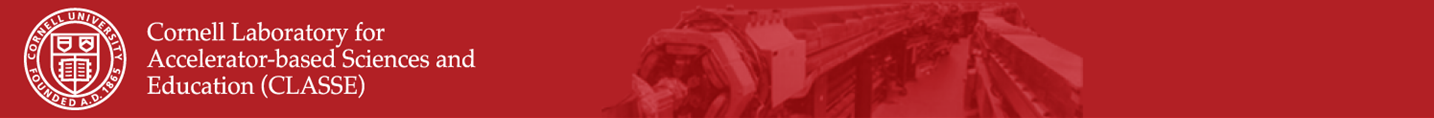 Cooling Channel
L= 40.2’’
Flush with inside of pipe entire length
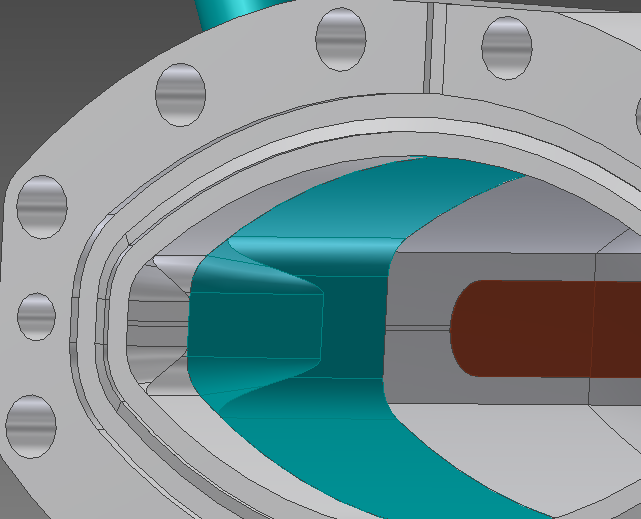 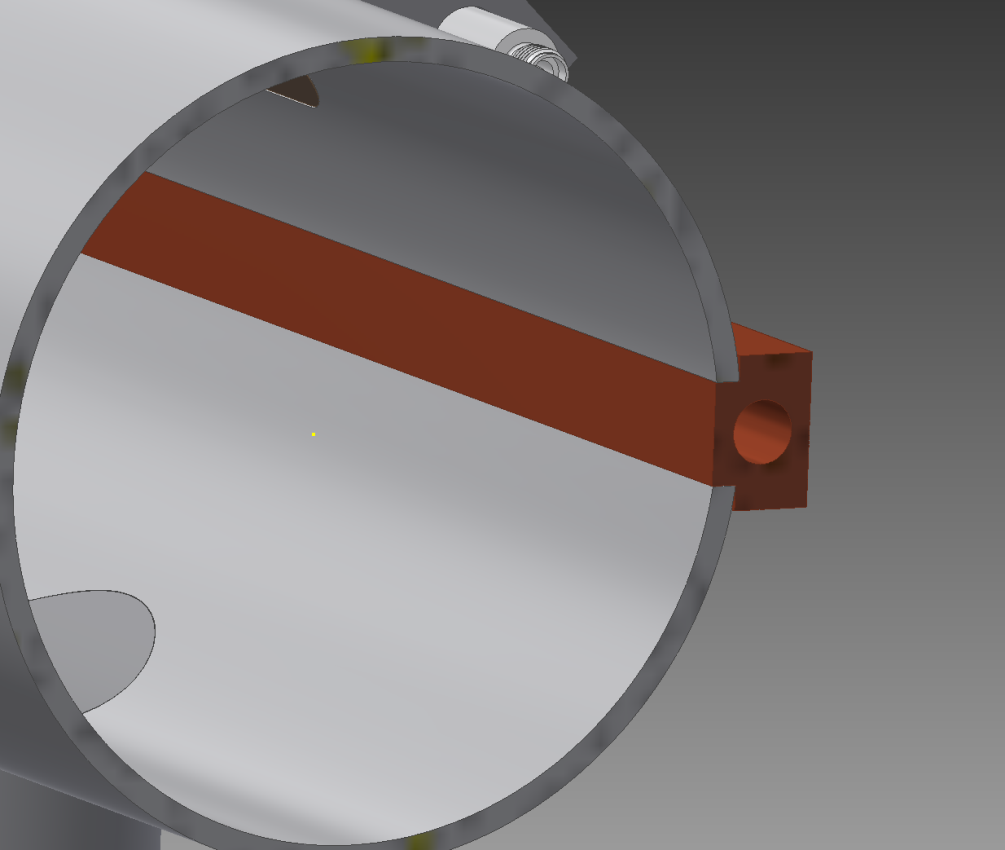